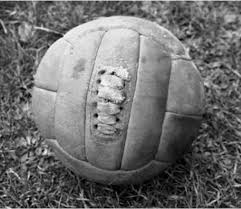 Historie fotbalu
Největší úspěchy v historii československého a českého fotbalu
Vznik fotbalu
Fotbal dnešní podoby vznikl na konci 19. století v Anglii
1863 – založena „Football Association“
1871 – nejstarší pohárová soutěž Anglický pohár – FA Cup
1904 – založena FIFA
1908 – fotbal poprvé oficiálně na OH v Londýně
1930 – první MS v Uruguayi
1954 – založena UEFA
1968 – první ME v Itálii
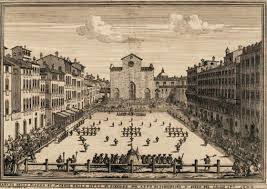 Fotbal v Čechách
1887 – první utkání v Roudnici nad Labem
1896 – první fotbalové utkání v Brně
1891 – založen AC Sparta Praha
1892 – založen SK Slavia Praha
1922 – ČSAF přijata do FIFA
1993 – ČMFS
2011 - FAČR
Největší úspěchy         Československého fotbalu
MS 1934  v  Itálii
MS  1962  v  Chile
ME 1976 v  Jugoslávii
Největší  úspěchy      Československého  fotbalu
1934 – 2. místo na MS v Itálii
1962 – 2. místo na MS v Chile
1962 -  Josef Masopust  Nejlepší fotbalista Evropy
1964 – 2. místo na OH v Tokiu 
1976 – 1. místo na ME v Jugoslávii
1980 – 1. místo na OH v Moskvě
1980 – 3. místo na ME v Itálii
1990 – postup do čtvrtfinále na MS v Itálii
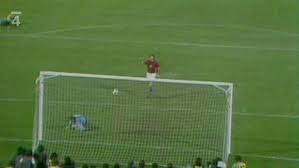 Největší úspěchy Českého fotbalu
ME 1996  v Anglii
ME 2004  v Portugalsku
Největší úspěchy Českého fotbalu od roku  1993
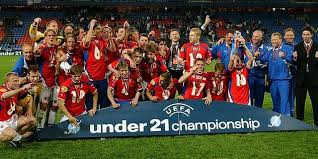 1996 – 2. místo na ME v Anglii
2000 – 2. místo na ME „21“ na Slovensku
2002 – 1. místo na ME „21“ ve Švýcarsku
2003 -  Pavel Nedvěd  Nejlepší fotbalista Evropy
2004 – 3. místo na ME v Portugalsku
2007 – 2. místo na MS „20“ v Kanadě